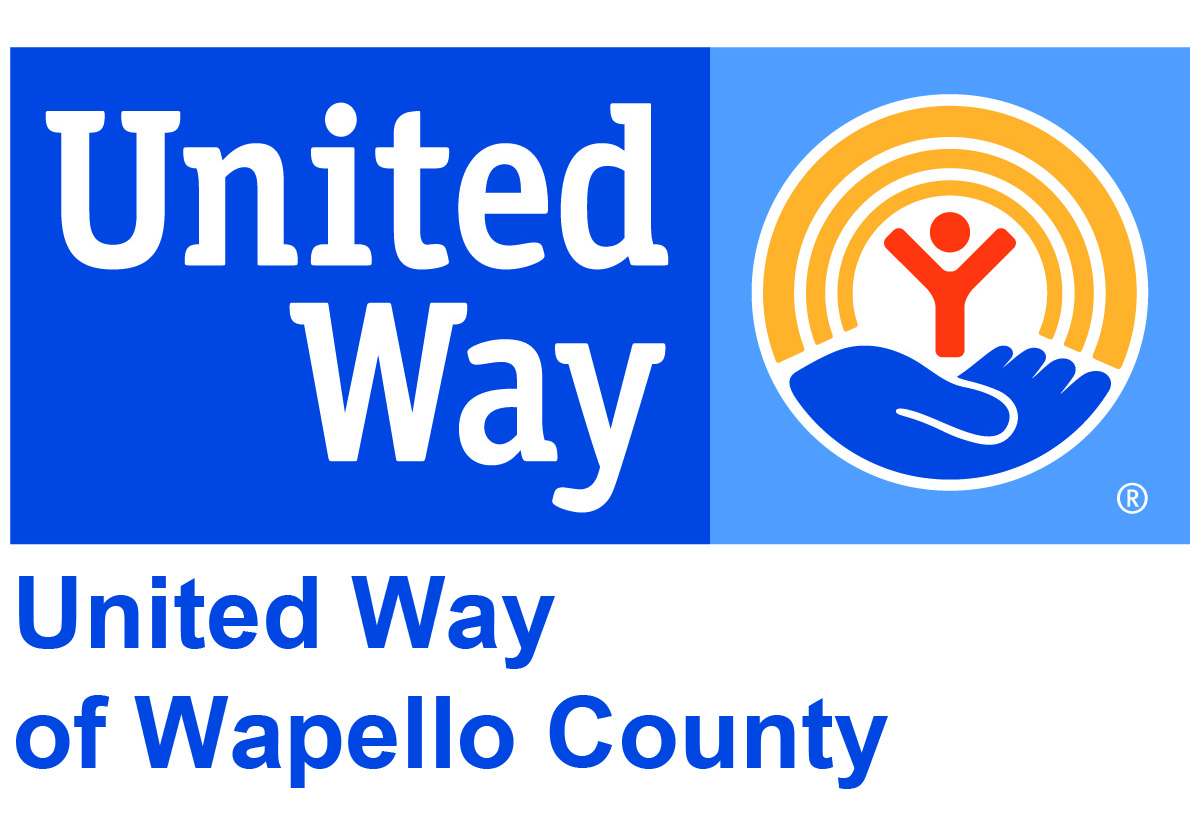 Recruiting Volunteers

DOVIA 6.14.2012
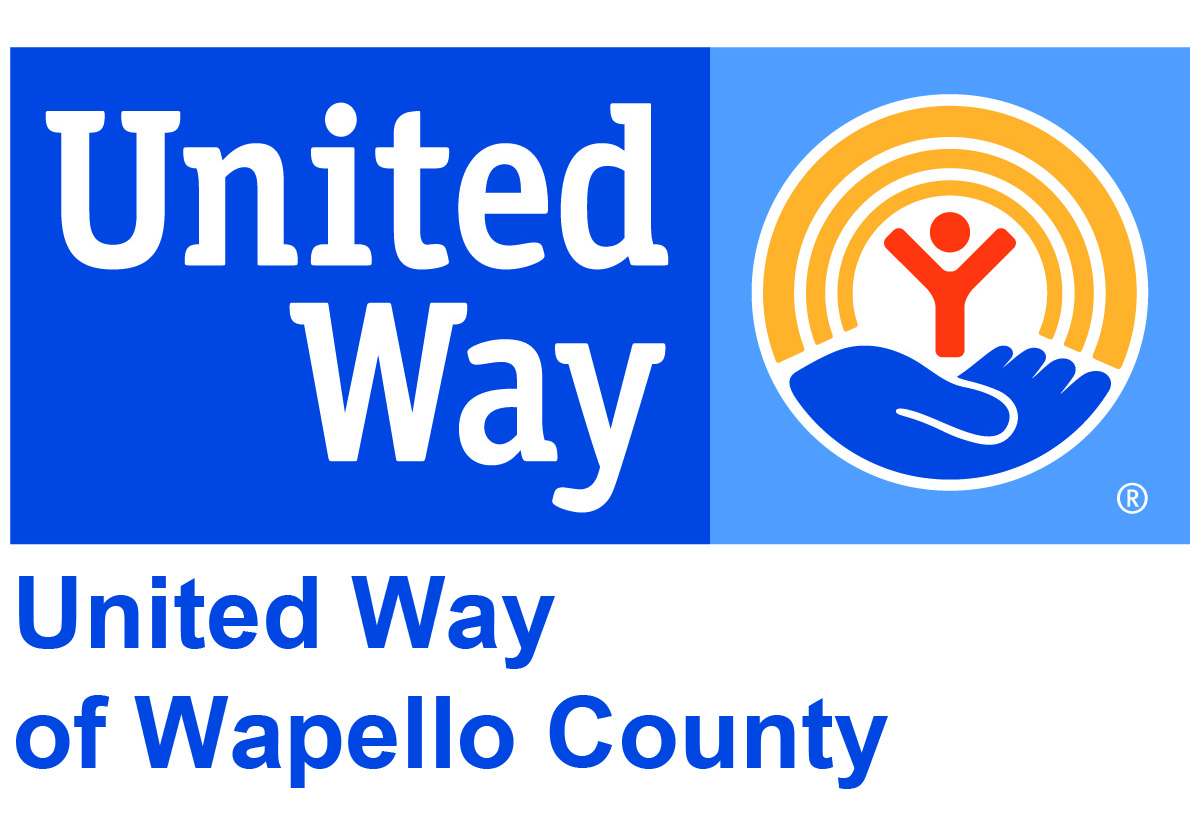 Learning objectives for this presentation:

Creating a recruitment strategy

Importance of having a volunteer job description before recruitment

General vs. targeted recruitment

Strategies for specific audiences
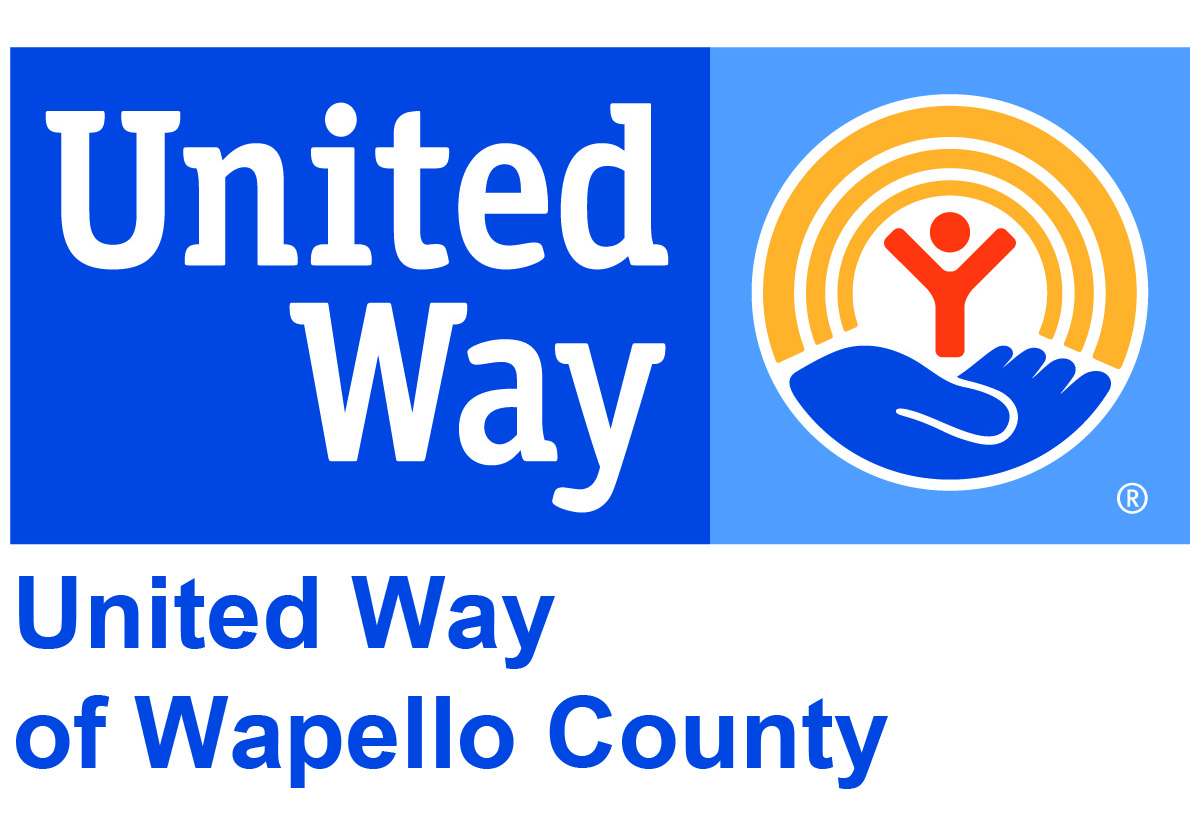 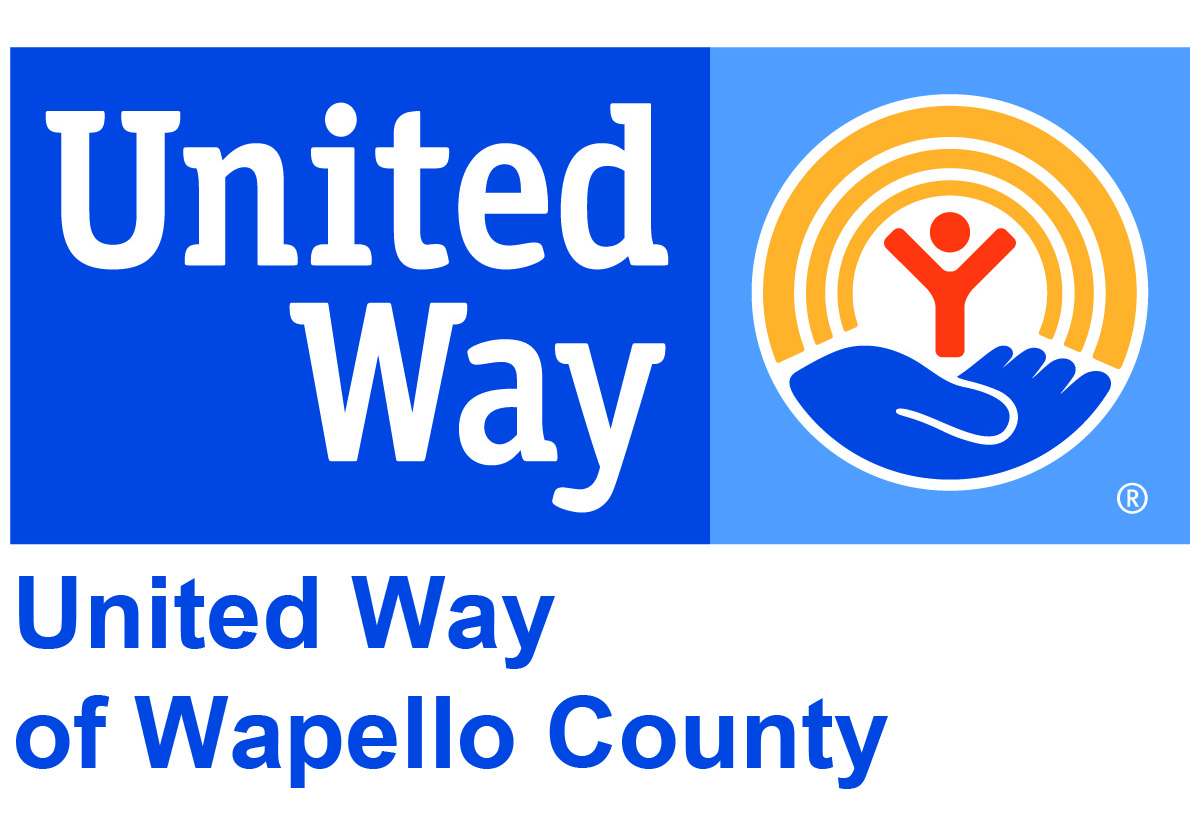 Target your audience
When creating your job description, consider:

  Do you need specific skills? Who has those skills?

 Who is likely to be available when you need them?

 Who is likely to be interested in your opportunity?
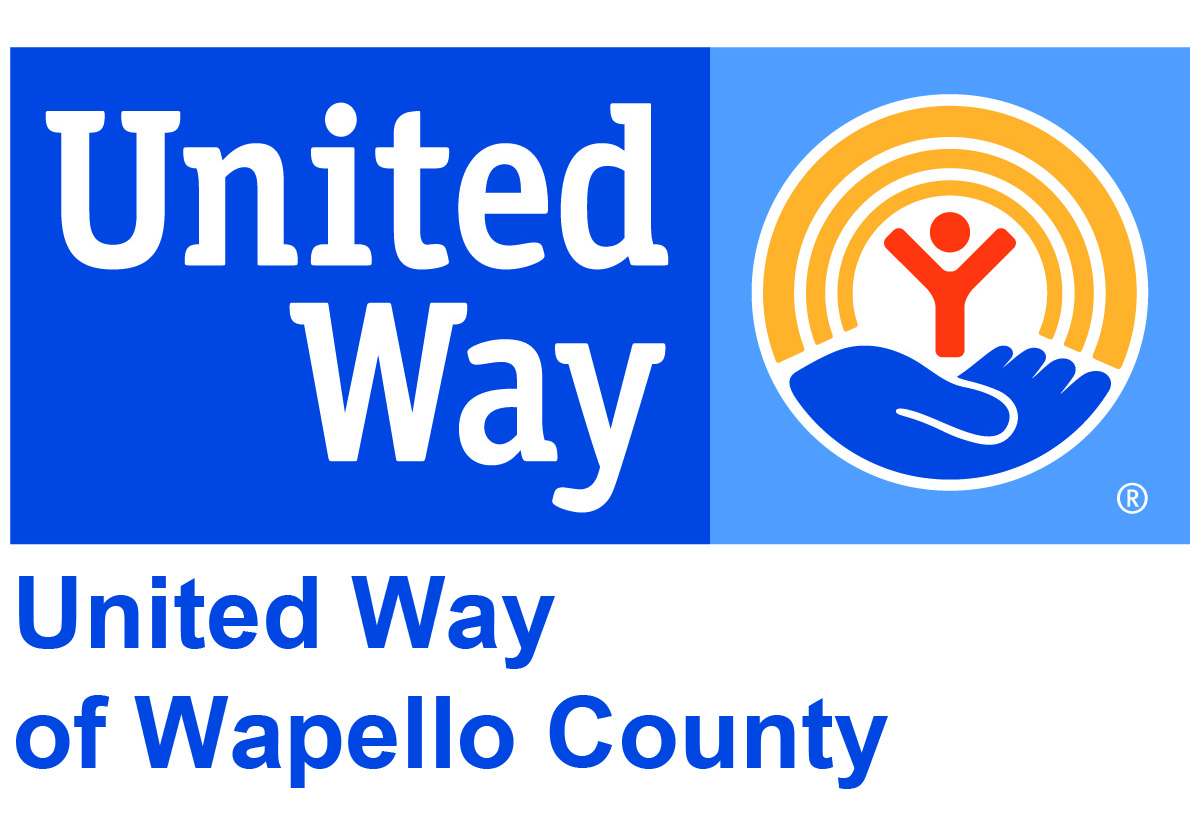 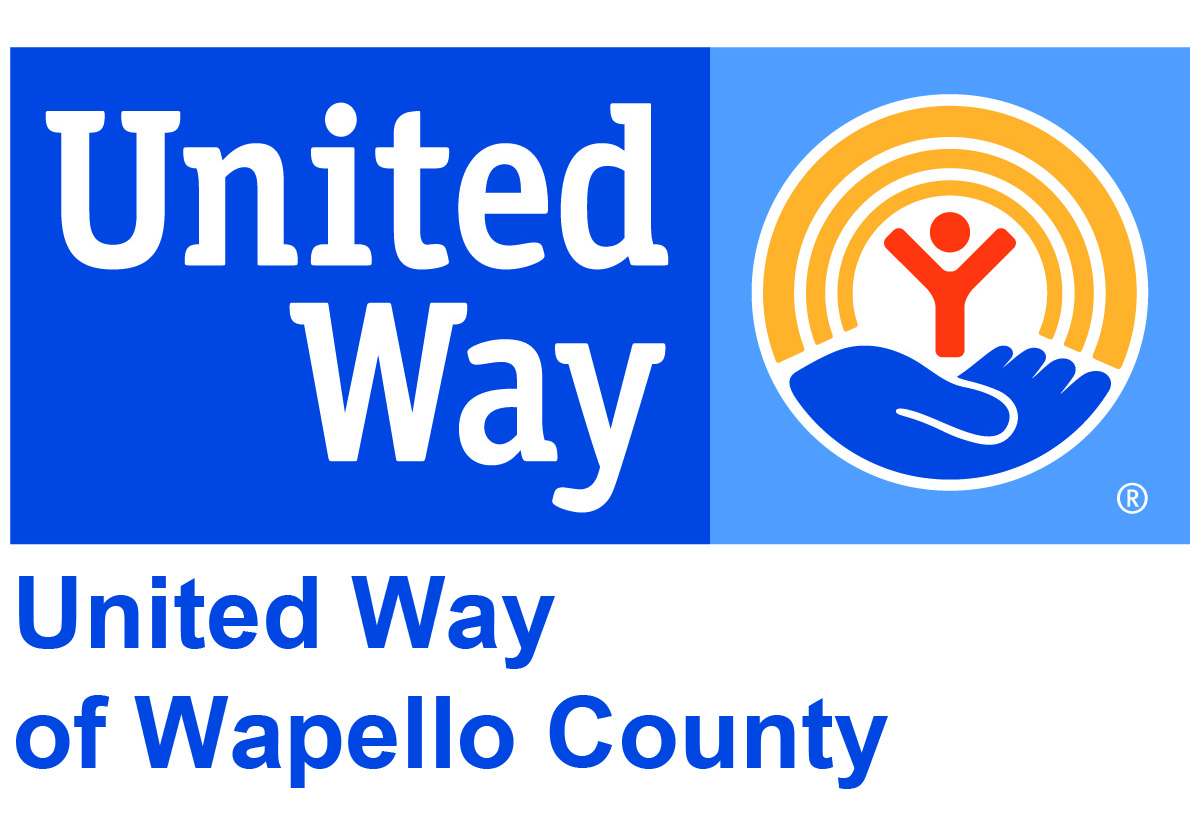 Identify features
Job description outlines the volunteer tasks, skills, and abilities

 Volunteers can see themselves in the position

 Volunteers can self-screen for skills and abilities

 Volunteers are often not willing to ask questions at this stage in the process
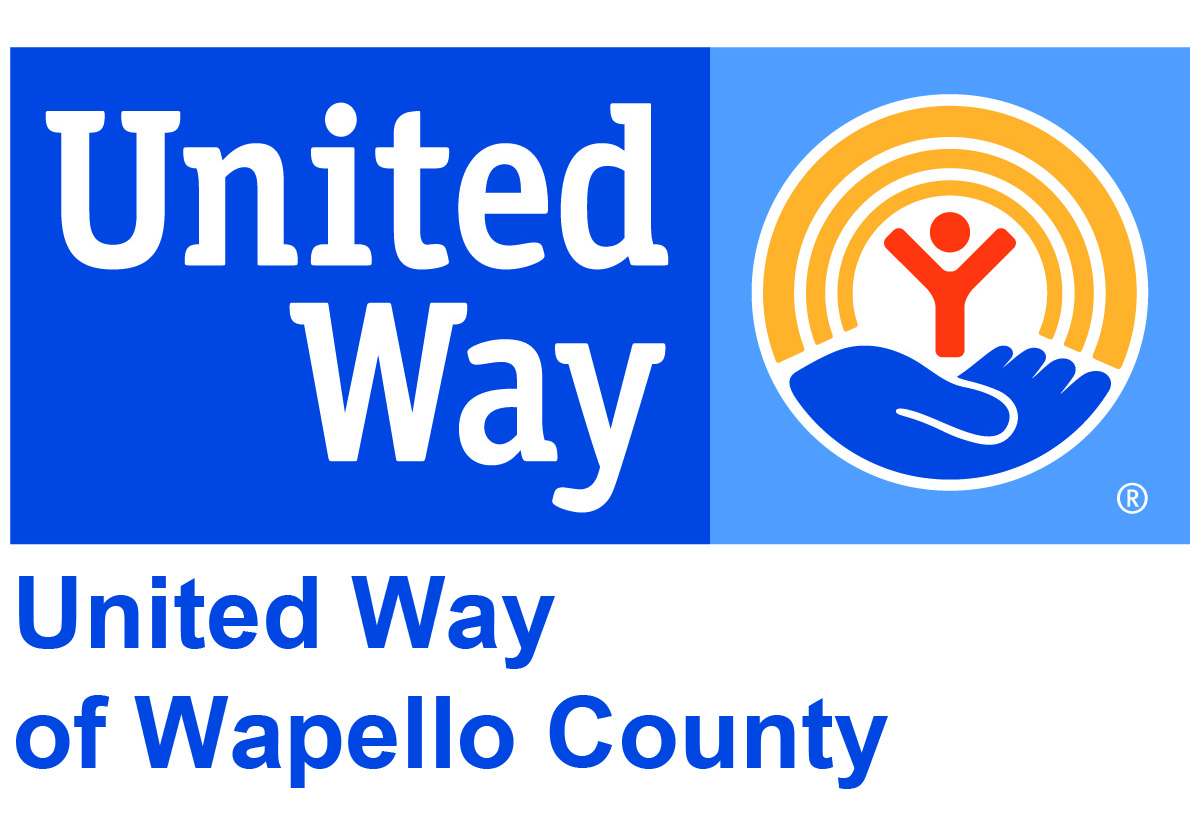 Identify benefits
What will the volunteer get out of the experience?

 Should make clear what your mission is and why this opportunity is valuable to the mission

 Includes training and skill building opportunities

 Any other “perks” you can offer
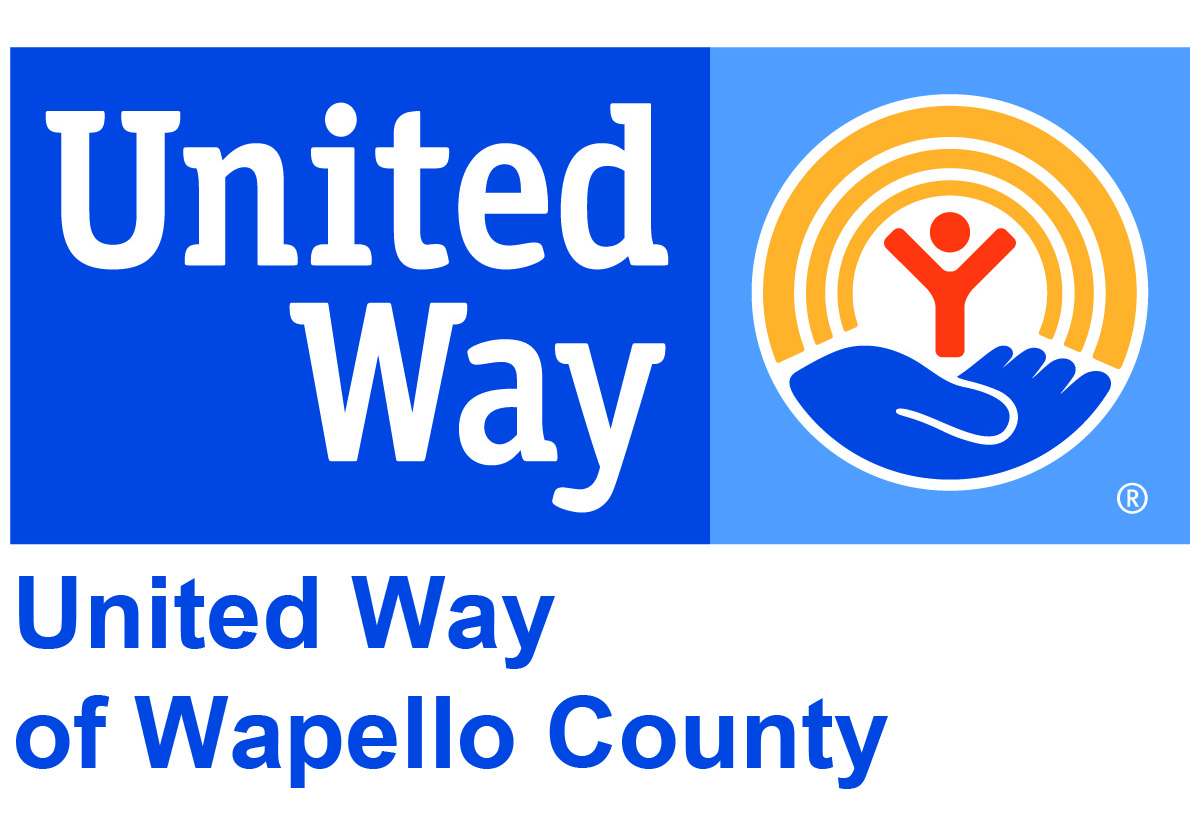 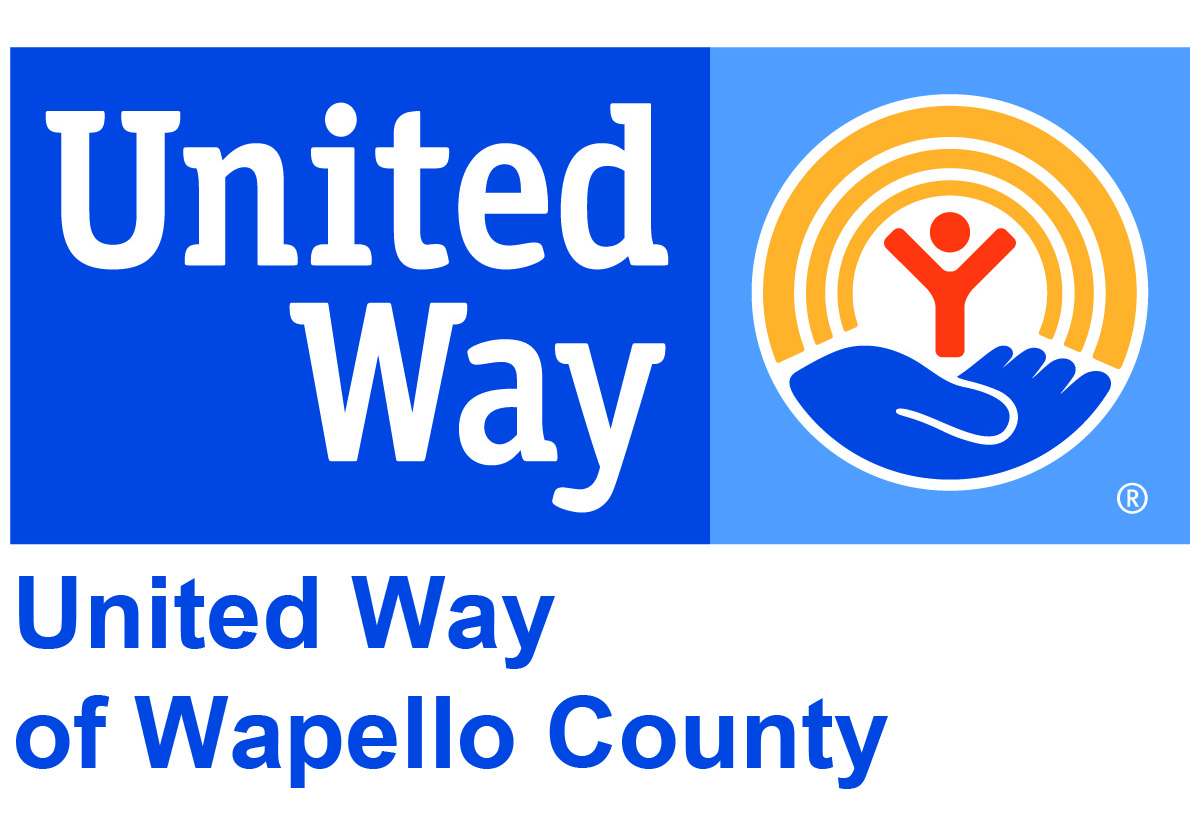 Messaging
Craft a message that speaks to your audience

Students may respond to the idea of work experience or scholarship recommendations

Business owners may respond to facts about employee morale and customer loyalty

Parents may respond to messages about children
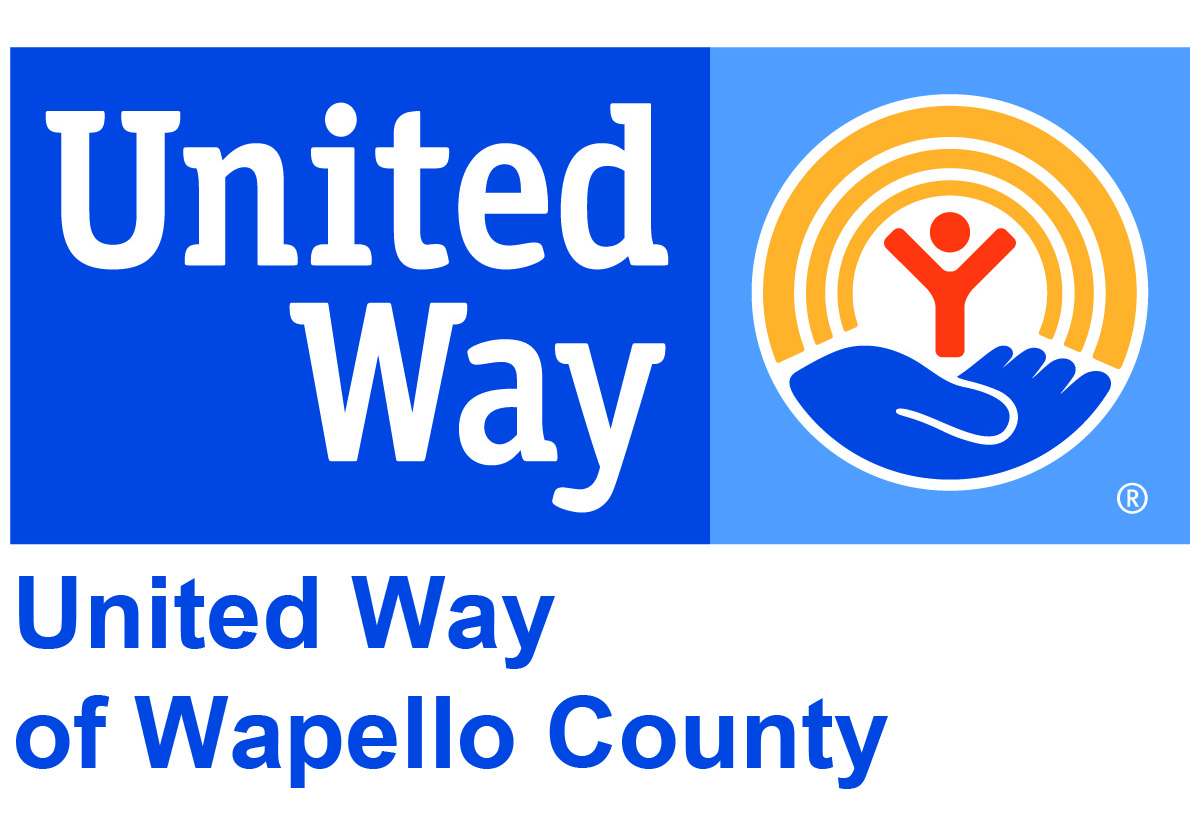 Messaging
Use language your audience can understand

Avoid jargon and “internal” language
Communication style should fit the audience

Use words that support your mission statement

Incorporate your organization’s message platform if you have one
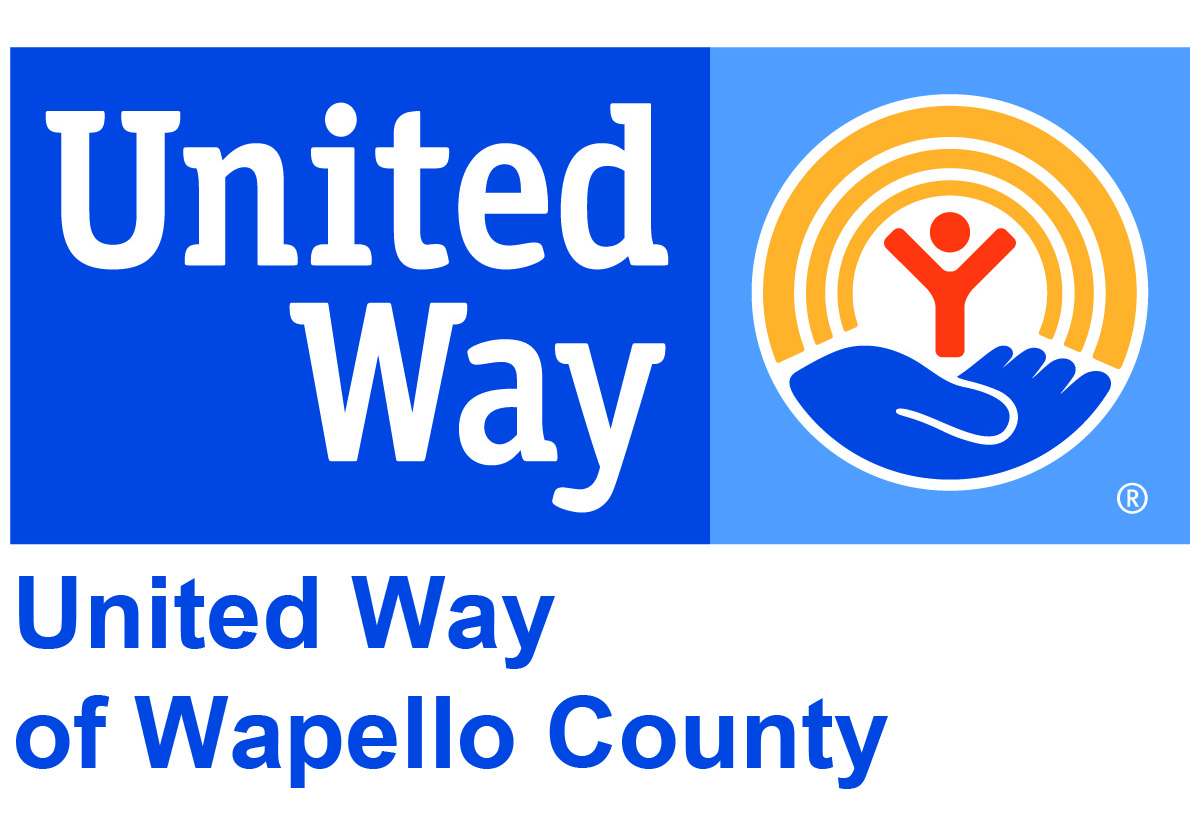 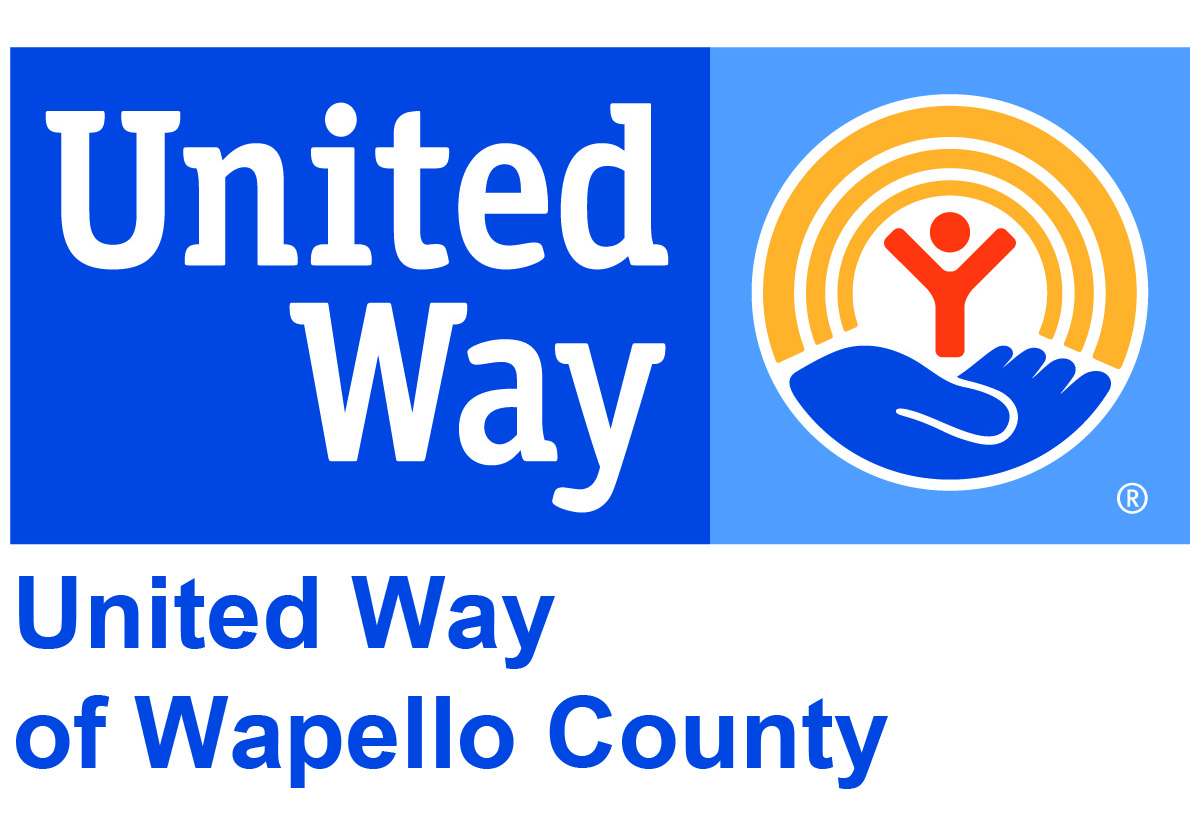 General recruitment
General Recruitment (or warm-body recruitment):

  Sending a recruitment message to as broad an audience as possible (advertisements, fliers, etc.)

 Usually works best if not looking for a specific skill or type of volunteer

 Most effective for one-time, large events
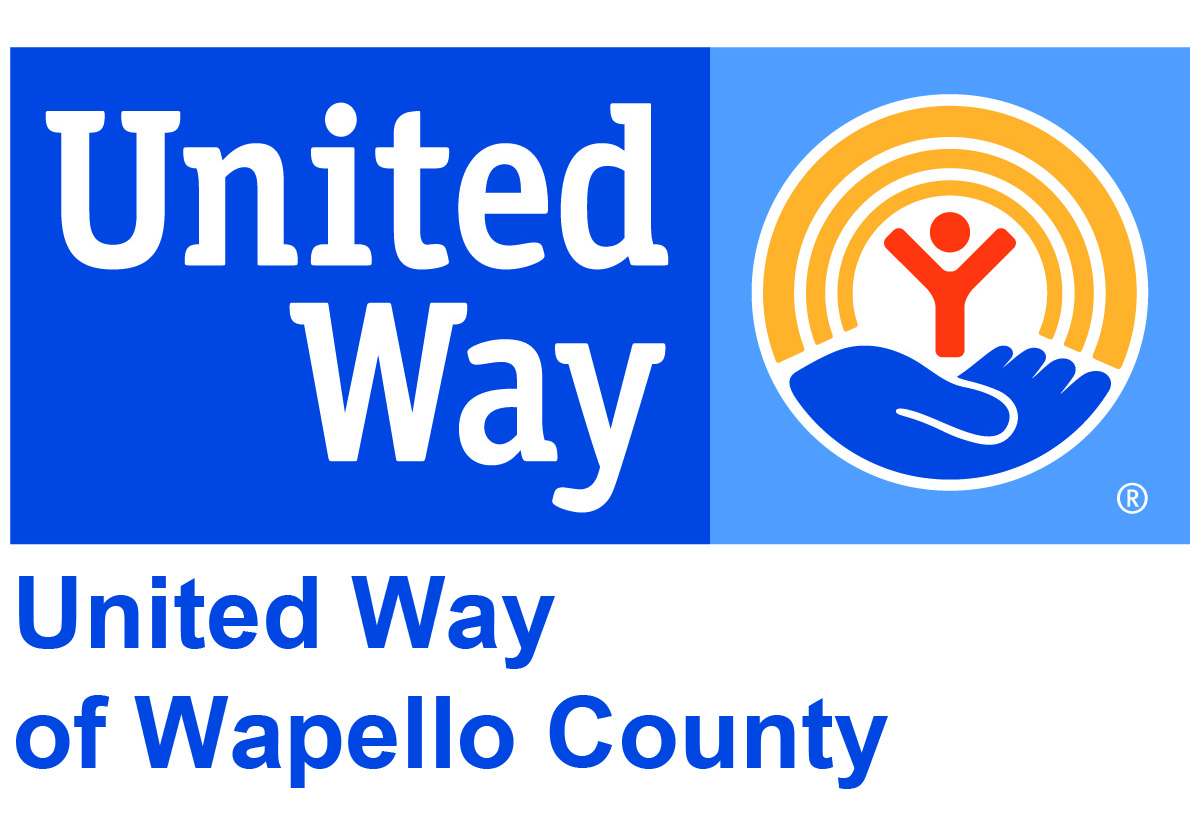 Targeted recruitment
Sending a message to an audience who has the specific time, skills and/or traits required for the position

 Works best for long-term volunteers

 Requires more specific communication strategies
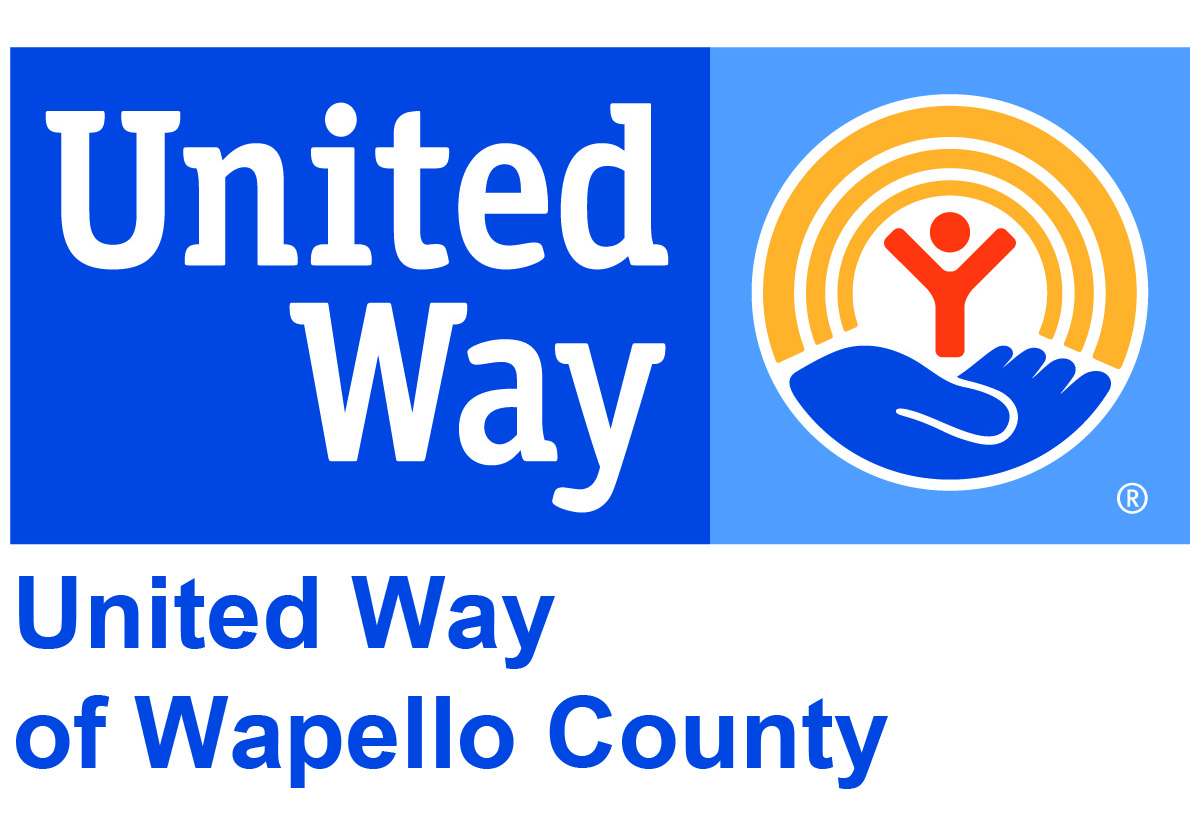 Targeted recruitment
Seniors
Board of directors
College students
Children
Youth
Baby Boomers
Persons with disabilities
Faith-based groups
Skills-based volunteers
Corporate volunteers
Disaster volunteers
Volunteer leaders
Virtual volunteers
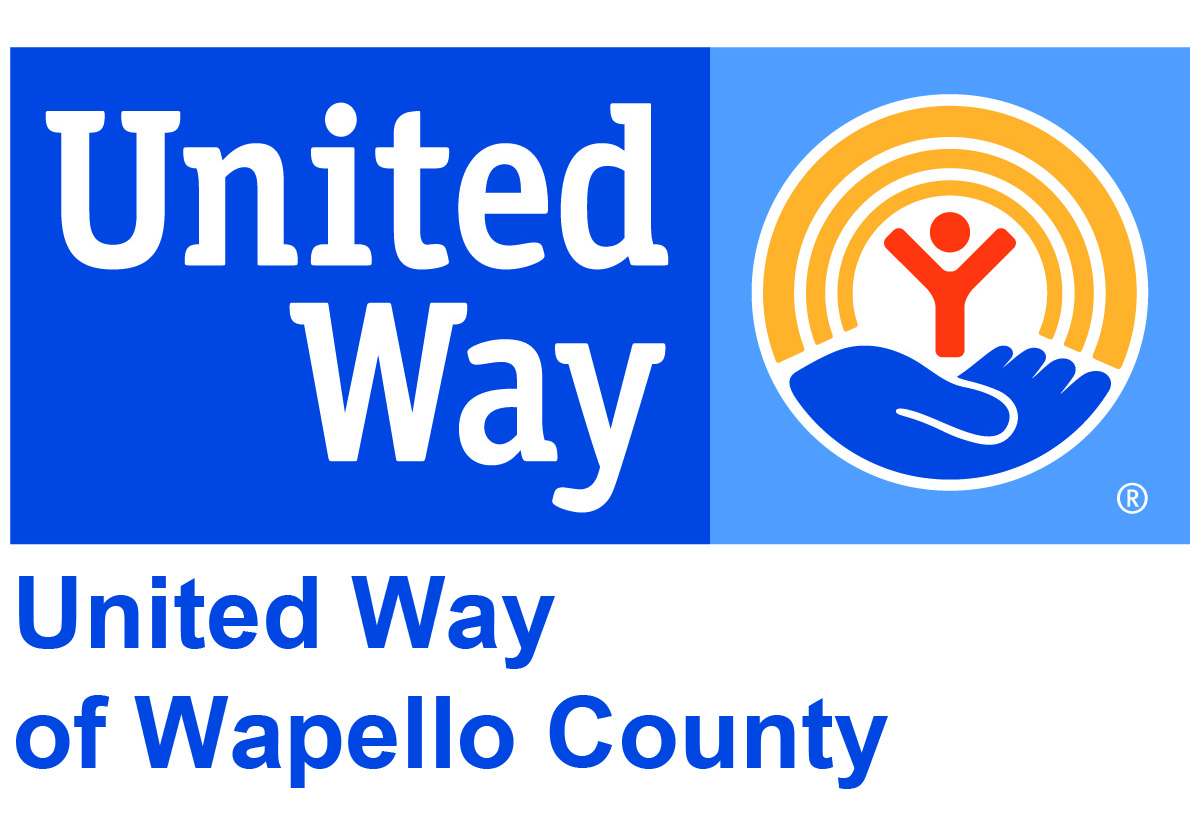 Targeted recruitment
Design a strategy for communicating your message

Younger volunteers are more likely to respond to online postings and social media

Older volunteers are more likely to read the newspaper or watch the news

Workplace volunteers might be reached through a memo or message from a supervisor
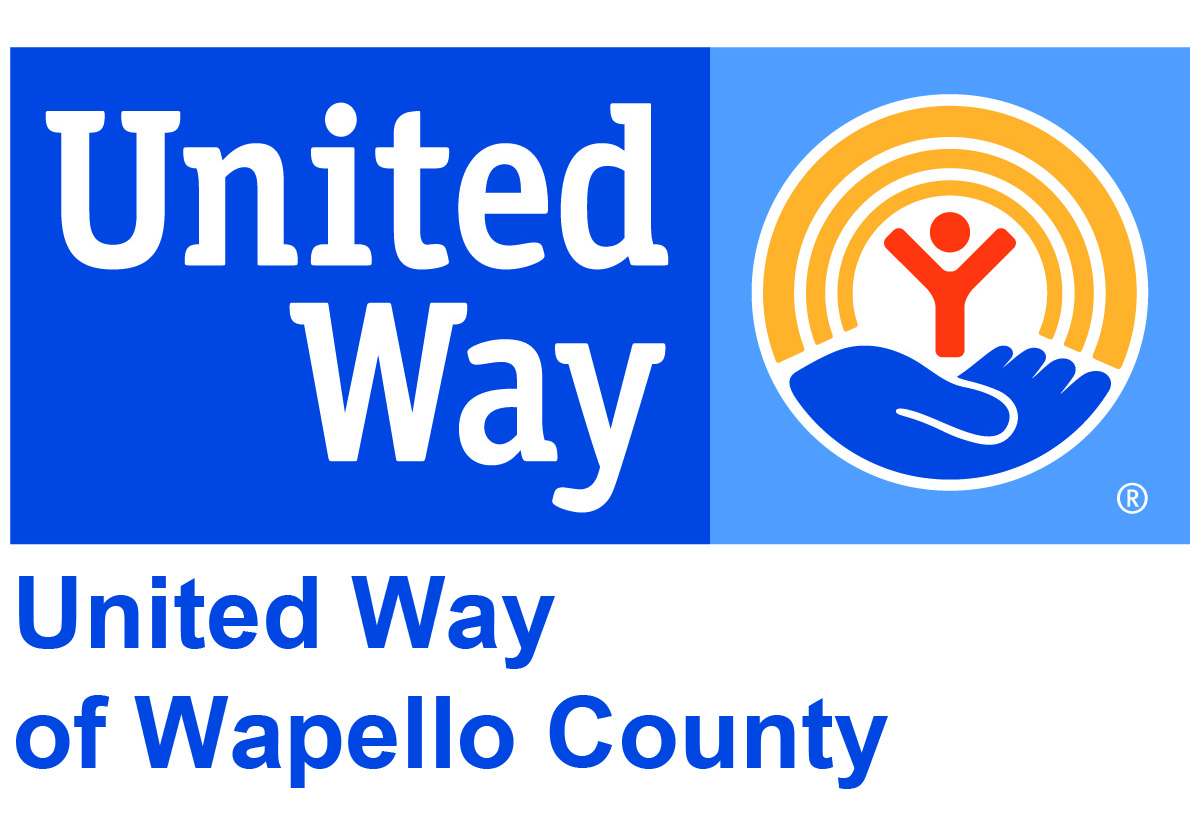 Targeted recruitment
Design a strategy for communicating your message

Students might be reached through a teacher or school-based group

Faith-driven volunteers can be reached through houses of worship

Older volunteers are more likely to belong to a civic organization
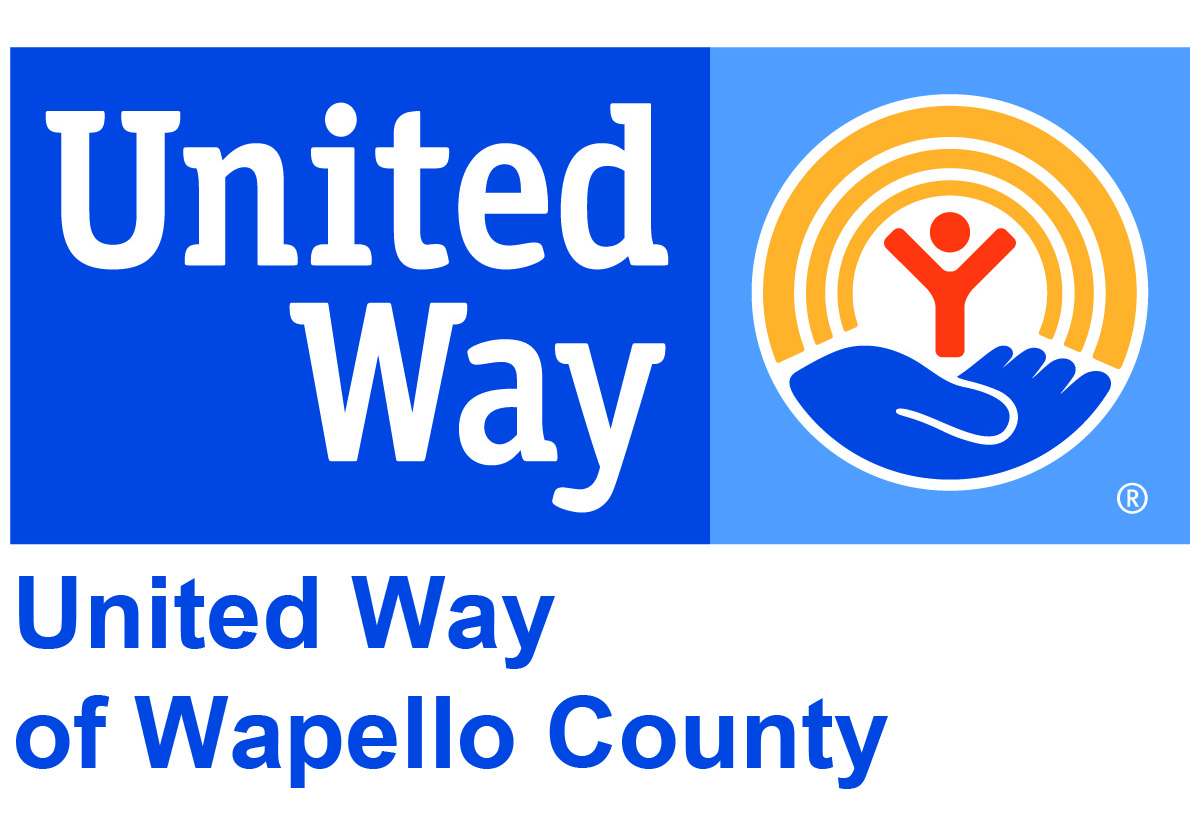 Any questions or comments?

Any successful strategies you would like to share?